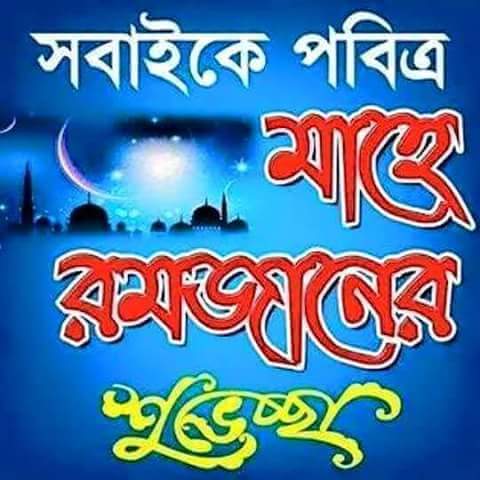 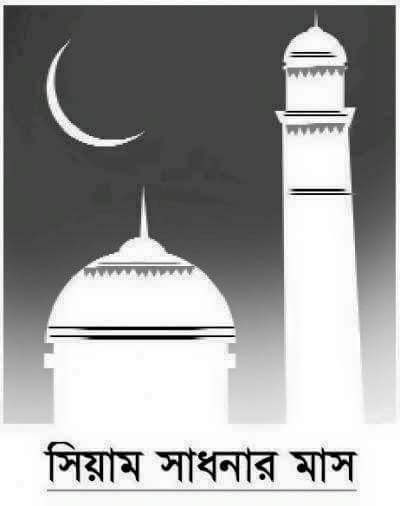 শুভেচ্ছা ও স্বাগতম
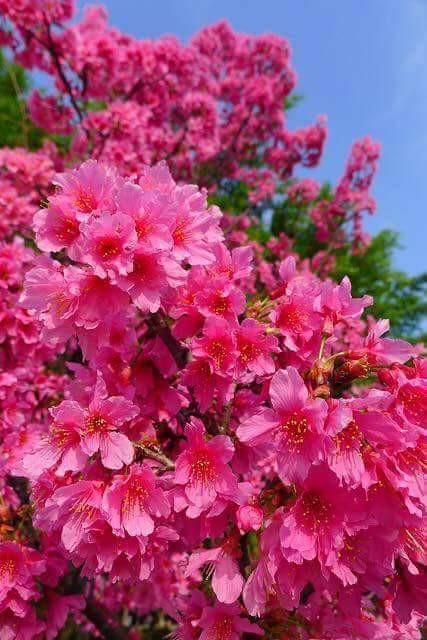 শিক্ষক পরিচিত
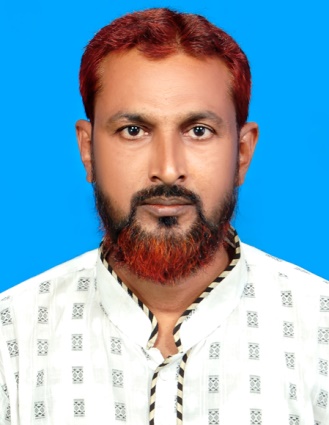 মুহাঃ রুহুল আমিন
সহকারী শিক্ষক (আরবী)
কানুহরপুর হাজী আলী আক্কাস দাখিল মাদ্রাসা
পোষ্টঃ-খড়িখালী
উপজেলা ও জেলাঃ-ঝিনাইদহ
মোবাইল নম্বরঃ-০১918013505
ই-মেইলঃ-bdruhul1971@gmail.com
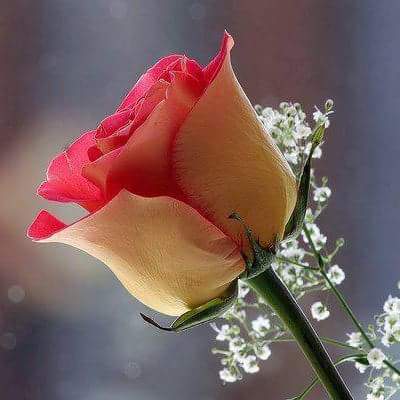 পাঠ পরিচিতি
আকাইদ ও ফিকহ
দাখিল ৬ষ্ঠ শ্রেণী
ভাগঃ-২য় / অধ্যায়ঃ-৫ম / পাঠঃ-১ম ও ২য় 
পৃষ্ঠা নম্বরঃ – 100 হতে 102
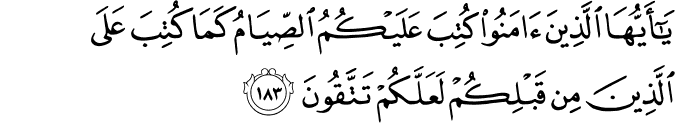 চলো, কিছু চিত্র দেখি-
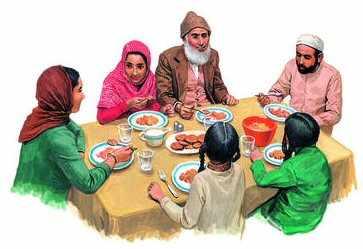 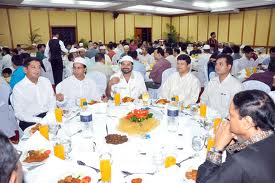 ১টি ভিডিও দেখি ...
?
উপরোক্ত ছবি ও ভিডিও  মাধ্যমে আমরা কি বুঝেছি---
আজকের পাঠ
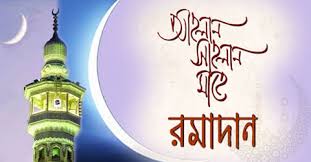 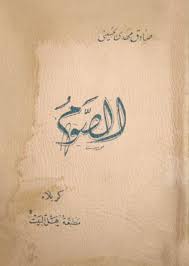 সাওম
সাওমের পরিচয় ও সাওমের প্রকার।
শিখনফল
এ পাঠ শেষে শিক্ষার্থীরা-------

১৷ সাওমের পরিচয় বলতে পারবে।
২৷ সাওমের গুরুত্ব  বর্ণনা করতে পারবে। 
৩। সাওমের  প্রকার বলতে পারবে ।
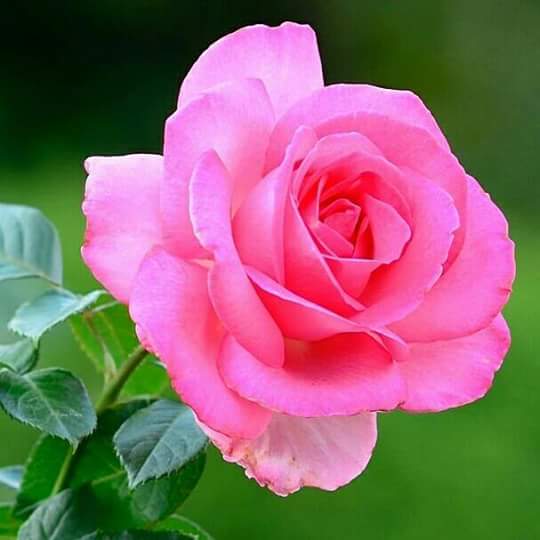 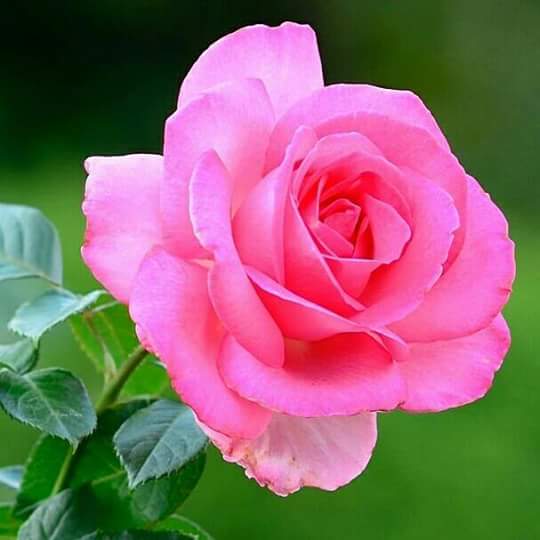 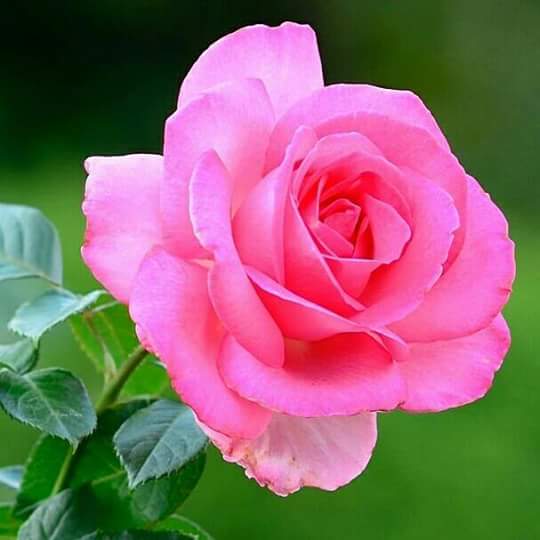 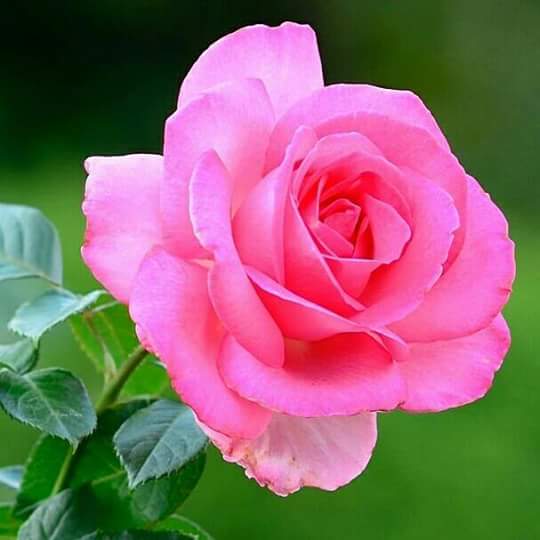 الصوم এর পরিচয়ঃ
শাব্দিক অর্থ الامساك
الصوم আরবী শব্দ । ফার্সিতে রোজা বলে।
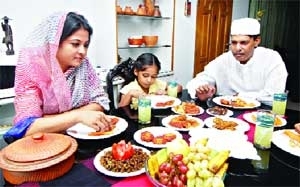 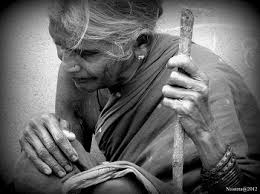 বিরত থাকা
উপবাস থাকা
الصوم এর পারিভাষিক সংজ্ঞাঃ
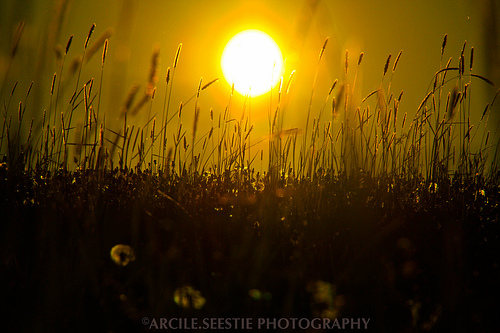 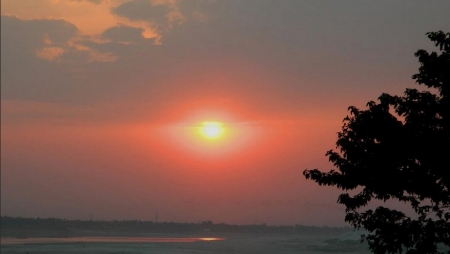 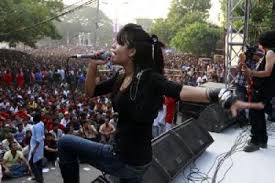 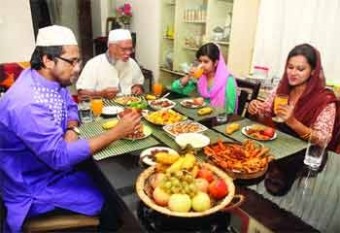 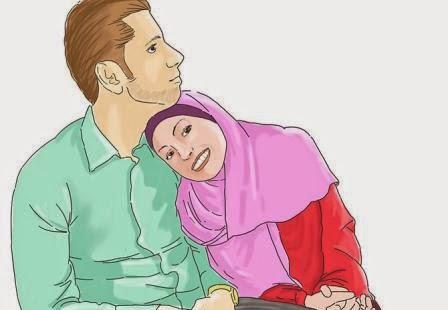 পানাহার
ইন্দ্রিয় তৃপ্তি /গান
সুর্যাস্ত পর্যন্ত
সুবহি সাদিক থেকে
কামাচার
◊শরিয়তের পরিভাষায় সুবহি সাদিক থেকে সুর্যাস্ত পর্যন্ত নিয়তের সাথে পানাহার,কামাচার ও ইন্দ্রিয় তৃপ্তি থেকে বিরত থাকাকে সাওম (রোযা) বলে।
একক কাজ
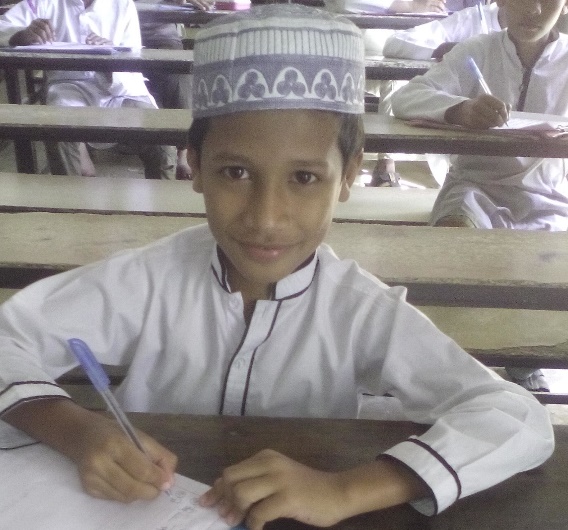 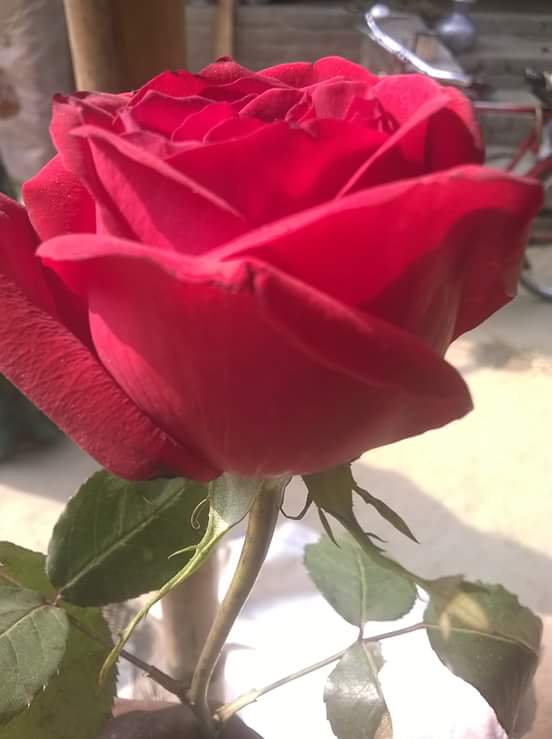 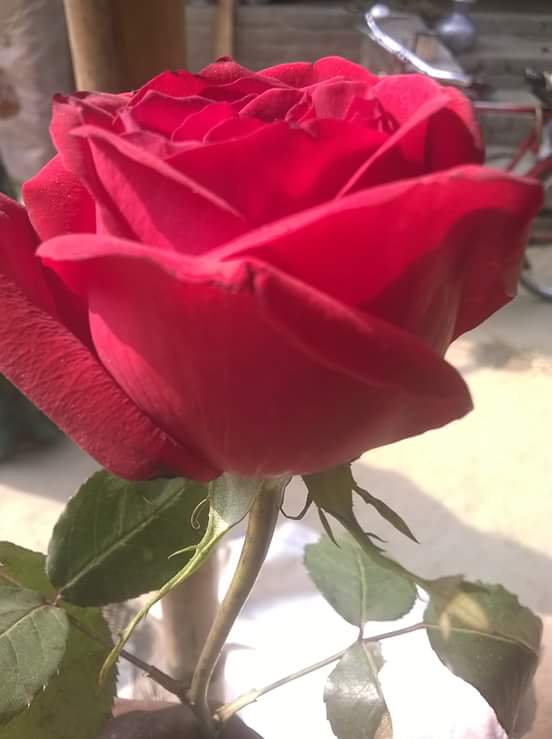 الصوم এর পারিভাষিক সংজ্ঞা মুখস্ত লিখ ।
الصوم এর গুরুত্ব
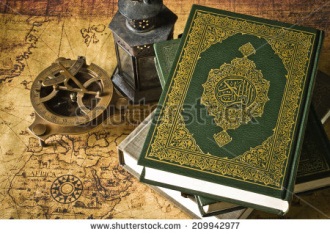 রোযার গুরুত্ব সম্পর্কে আল্লাহ তায়ালা বলেন---
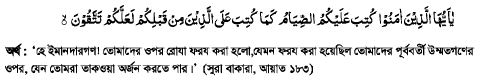 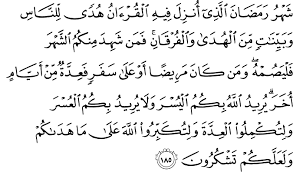 রোযার গুরুত্ব সম্পর্কে রাসুল (সঃ)বলেন---
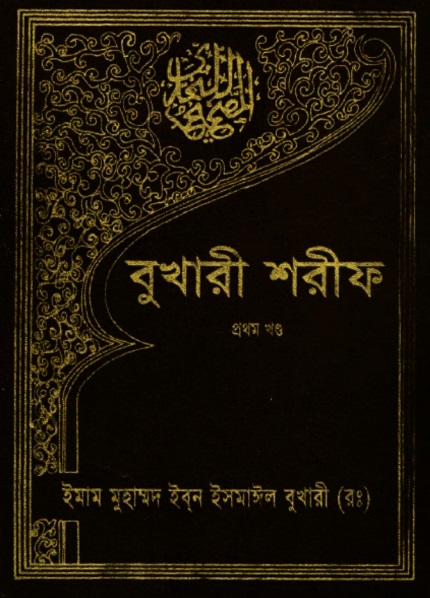 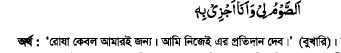 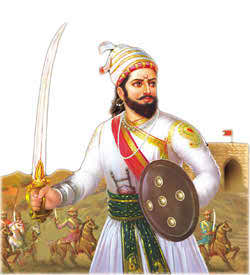 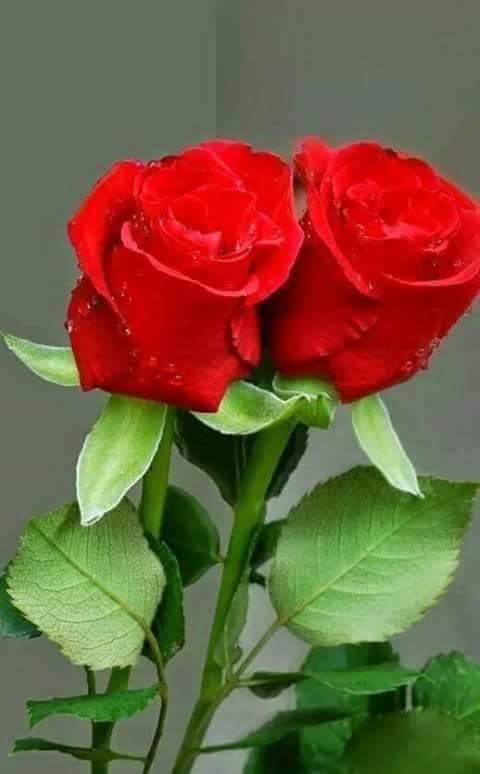 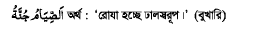 রমজানের সওম ফরজ হওয়ার শর্তাদি
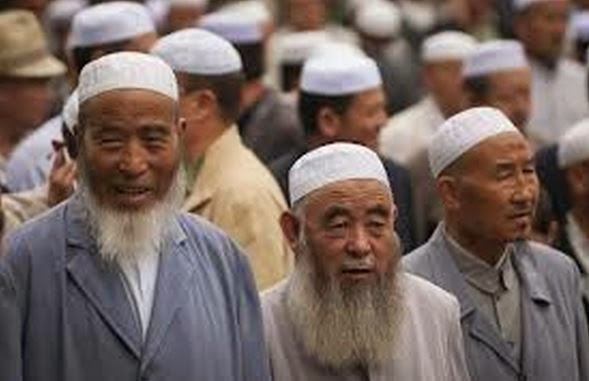 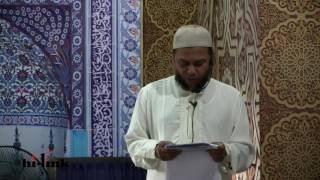 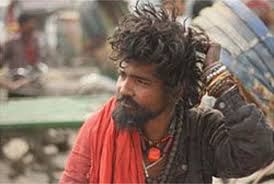 ১।মুসলমান  হওয়া
২। স্বজ্ঞানে থাকা
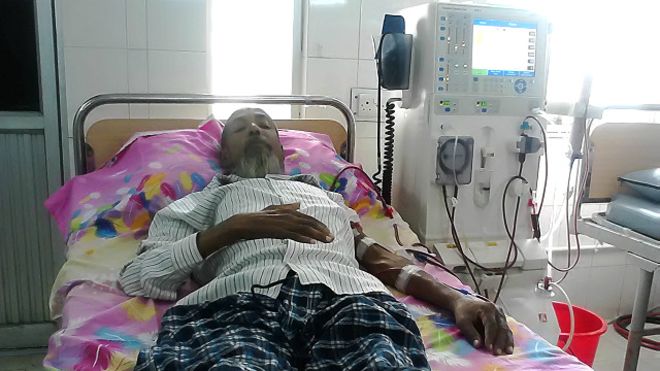 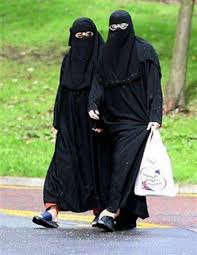 পাগল না হওয়া ।
৪।অসুস্থ না হওয়া
৩। প্রাপ্ত বয়স্ক হওয়া
জোড়ায় কাজ
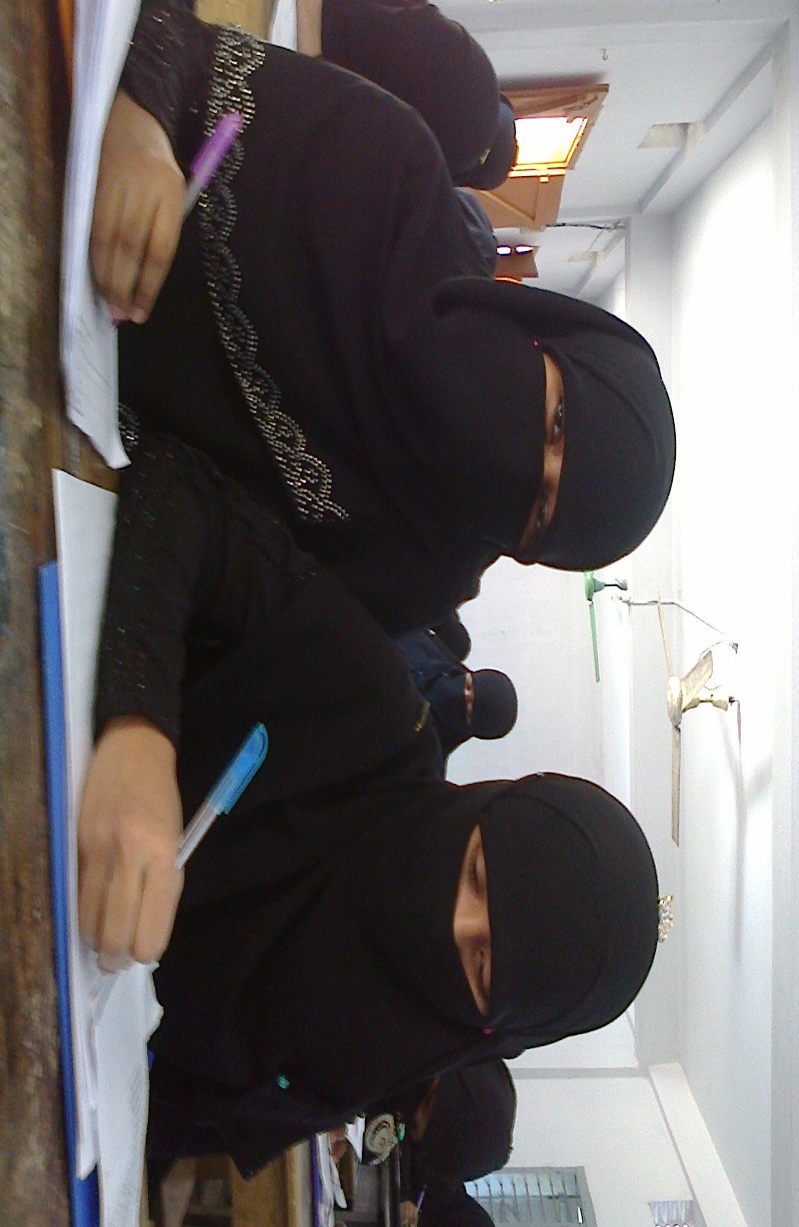 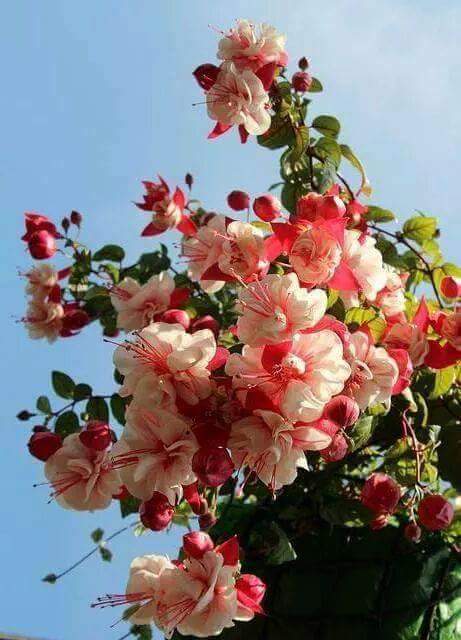 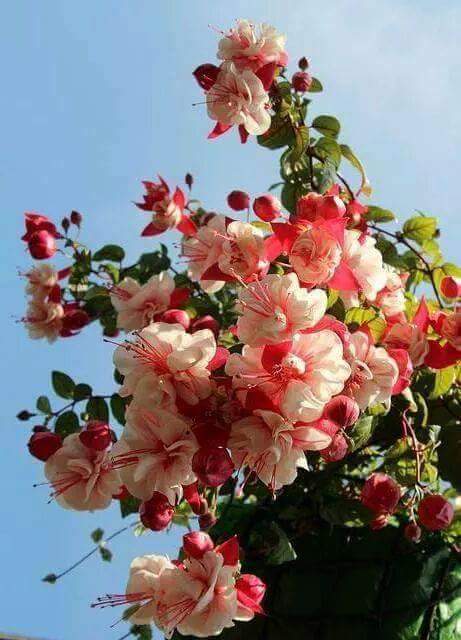 সওমের ফযিলতের উপর ১টি কুরানের আয়াত ও ১টি হাদিস মুখস্ত লিখ
الصوم এর প্রকারঃ
সাওম পাঁচ প্রকারঃ
                        যথা.
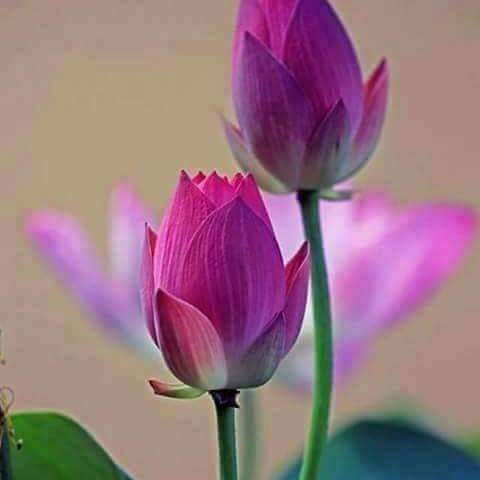 রমজানের ১মাস রোজা
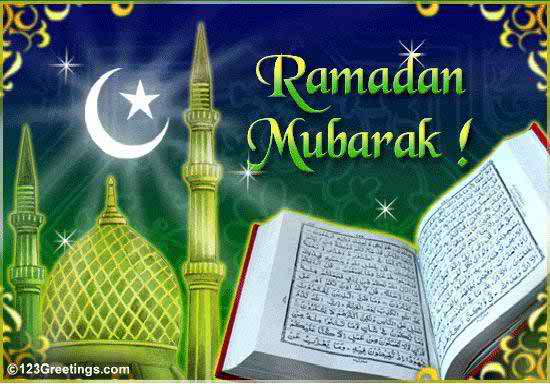 ফরয রোজা
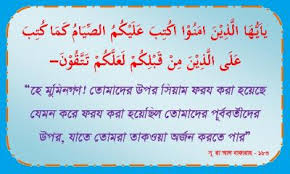 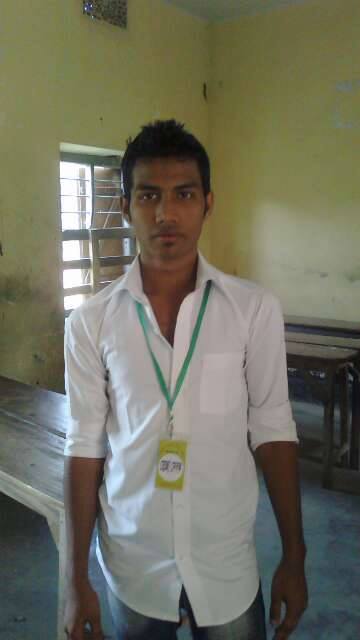 পরীক্ষায় A+ পেলে ১টা রোযা রাখব মানত করলে ।
ওয়াজিব
 রোজা
৯ জিলহাজ্জ  আরাফাত  দিনের ও আশুরার রোজা
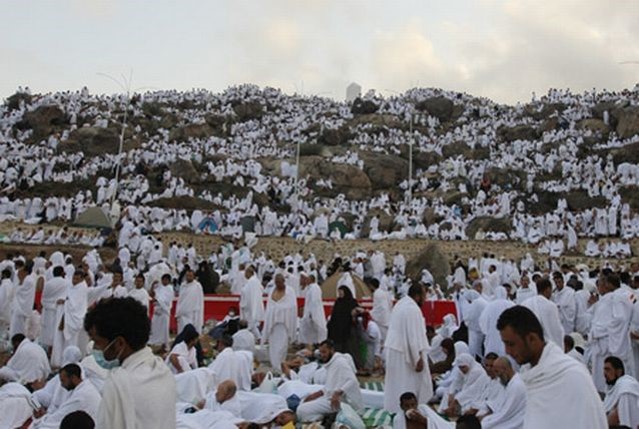 সুন্নাত
 রোজা
১।আইয়্যামেবীয তথা প্রতি চন্দ্র 
মাসে ১৩,১৪ ও ১৫ তারিখ ।
২ । শাওয়াল মাসের  রোজা ।
৩ ।শবে বরাতের রোজা ।
৪। জুমার দিনের রোজা ।
৫।জিলহাজ্জ মাসের ১ম ৯দিনের রোজা
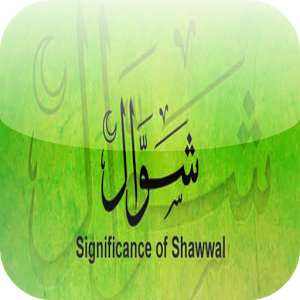 মুস্তাহাব
 রোজা
মাকরূহ
 রোজা
মাকরূহে
 তাহরিমি
মাকরূহে
 তানযিহি
১৷ কেবল মাত্র আশুরার দিন সওম পালন করা  ।
২৷ শুধুমাত্র শনিবার সওম পালন করা  ।
৩৷ স্বামির অনুমতি ছাড়া স্ত্রীগন নফল  সওম পালন করা ।
১৷ দুই ঈদের দিন ও জিলহাজ্জ মাসের ১১, ১২ ও ১৩ তারিখ সওম পালন করা ।
মূল্যায়ন
১৷ সওম শব্দের অর্থ কী ?
২৷ সওম বলতে কী বোঝায় ? 
৩৷ পবিত্র কোরান শরীফ কোন মাসে নাযিল হয়?
৪৷ সওম কত প্রকার ও কী কী ?
৫৷ দুই ঈদের দিন সওম পালন কী ।
বাড়ীর কাজ
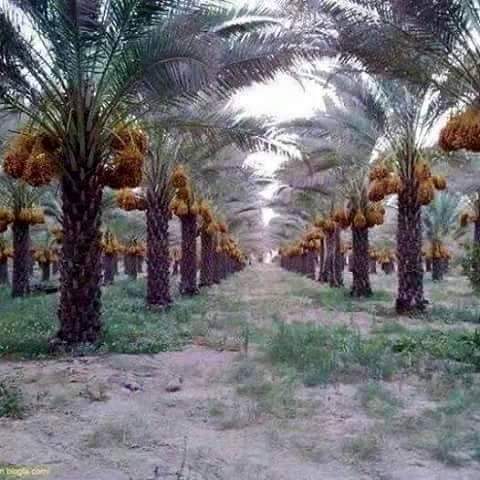 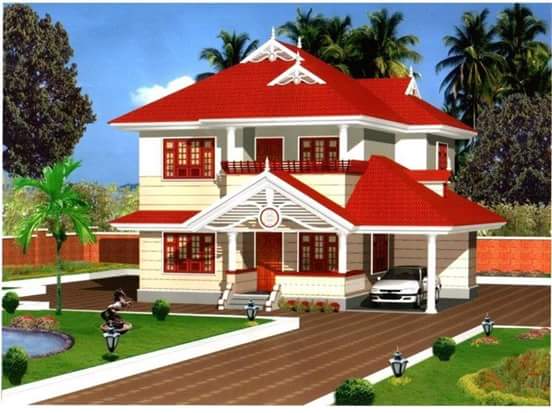 ‘’সওম পালনের প্রতিদান আল্লাহ নিজ হাতে দিবেন’’
ব্যাখ্যা কর ৷
সবাইকে ধন্যবাদ
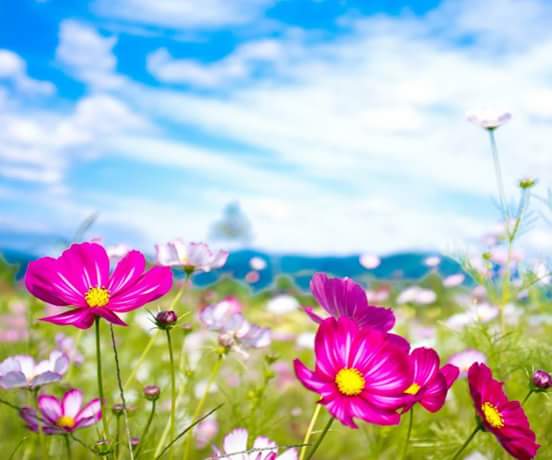 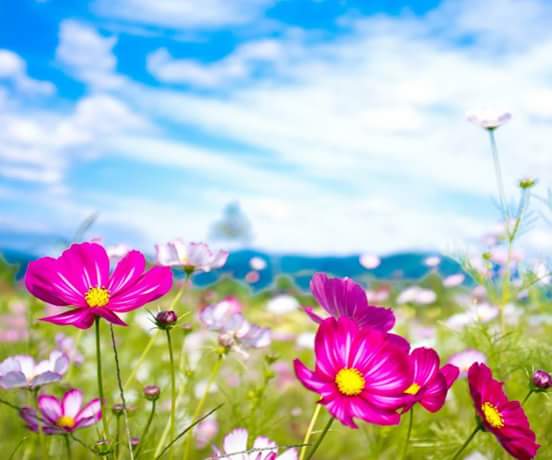 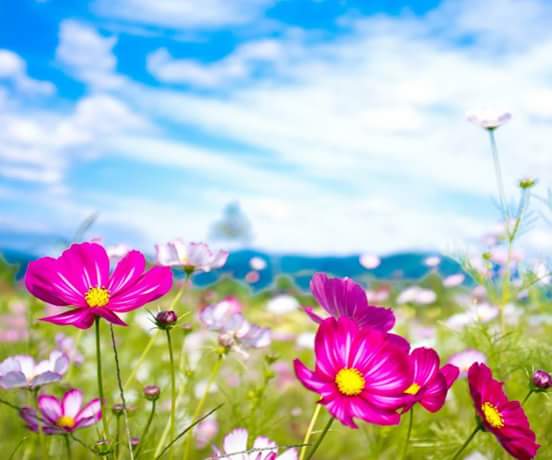 Page no. 22
9/8/2020